April 18, 2017
Understanding the New Apprenticeship EEO Regulations
at Title 29 Part 30
The Office of Apprenticeship
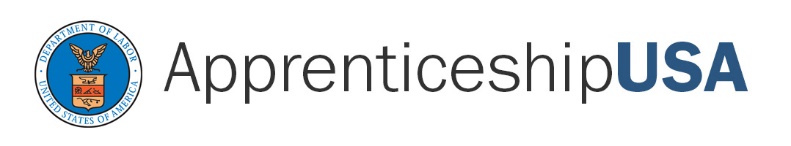 Daniel Villao
Deputy Administrator
USDOL/ETA Office of Apprenticeship
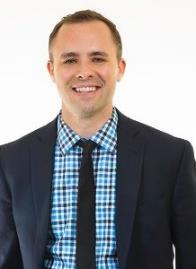 Zachary Boren
Division Chief
USDOL/ETA Office of Apprenticeship
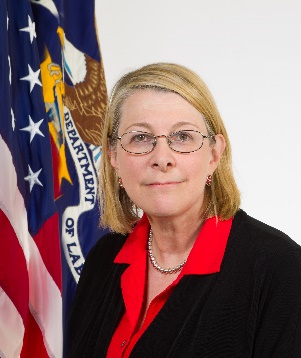 Donna Lenhoff
Senior Advisor
USDOL/ETA Office of Apprenticeship
TODAY’S AGENDA
Welcome
Continuing Challenge of Harassment and Opportunities for Diversity
Overview of New EEO Regulations
Implementation Timeline
New SAA Provisions
Resources and Technical Assistance
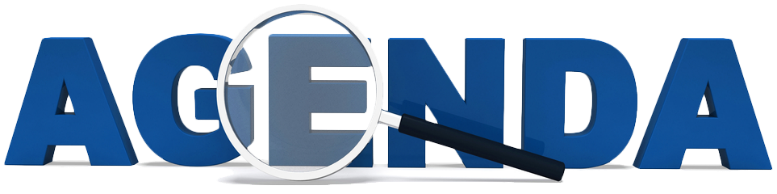 Harassment and Discrimination
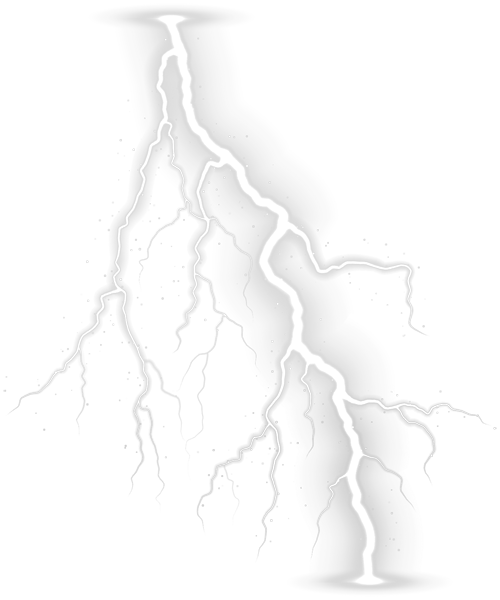 Even in the year 2017…
   …harassment and discrimination occur too often
		…to all kinds of people at all types of businesses
			…with sometimes painful results.
EEO:  Opportunity for Diversity and Inclusion
EEO is not just about meeting requirements, 
but an opportunity to talk about the value of diversity


Diversity is good for business!

Diverse companies are more successful
Diversity contributes positively to companies’ bottom lines
Workplace diversity translates into better customer service and increased business competitiveness
Background on New Apprenticeship EEO Regulations
It has been nearly 40 years since last update.
Modernizing the rule will help employers attract a larger and more diverse applicant pool.
Clarifying/streamlining the rule will make it easier for sponsors to comply.
The rule will bring regulations into accord with current civil rights statutes and case law.
What Are the Key Changes in the Regulations?
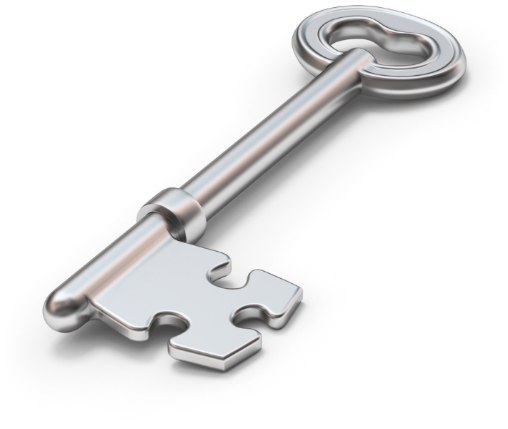 Adds age, disability, sexual orientation, and genetic information as protected bases.
Clarifies four specific actions sponsors must take to provide equal opportunity.
Requires three specific steps for sponsors to address anti-harassment.
Clarifies outreach, recruitment, and retention activities.
Provides additional mechanisms to promote compliance prior to de-registration.
What Else is New/Updated in 29 CFR 30?
The revised rule improves and clarifies affirmative steps to ensure equal employment opportunity.
Provides flexibility:  existing programs have two years to comply with many of the affirmative action program requirements; new programs have two years to develop initial affirmative action programs.
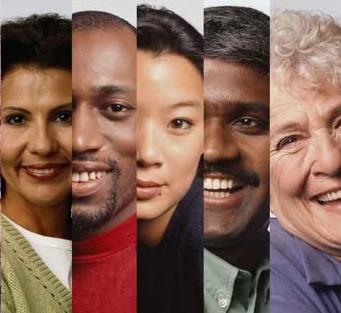 What Else is New/Updated in 29 CFR 30?
Provides step-by-step process for analyzing available talent and for determining diversity goals.
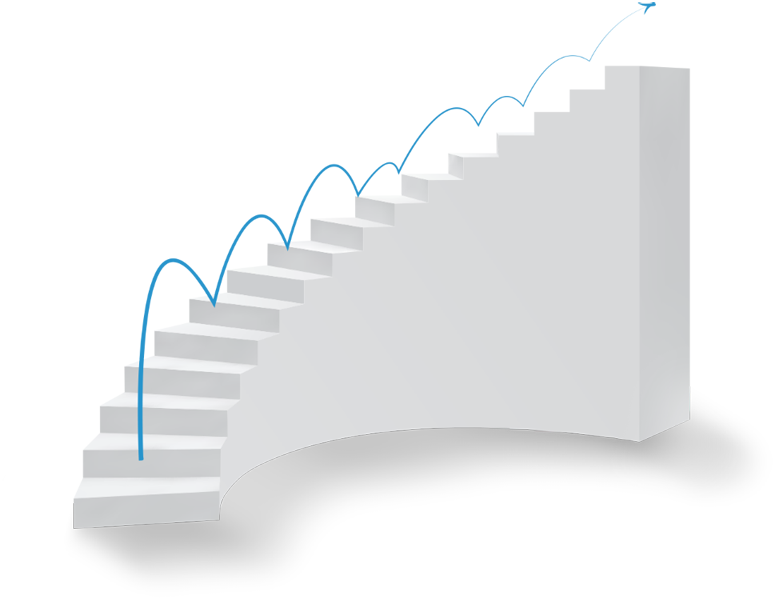 Introduces affirmative steps for employing people with disabilities in apprenticeship.
Invite self-identification of disability
Sets aspirational goal of 7%
All Sponsors’ Obligations to Ensure Equal Opportunity
Assign responsibility to an individual(s) to oversee EEO efforts
Distribute the EEO policy and conduct orientation and information sessions
Keep the workplace free from harassment, intimidation, and retaliation (anti-harassment training and complaint procedures) 
Conduct outreach and recruitment and provide notice about openings
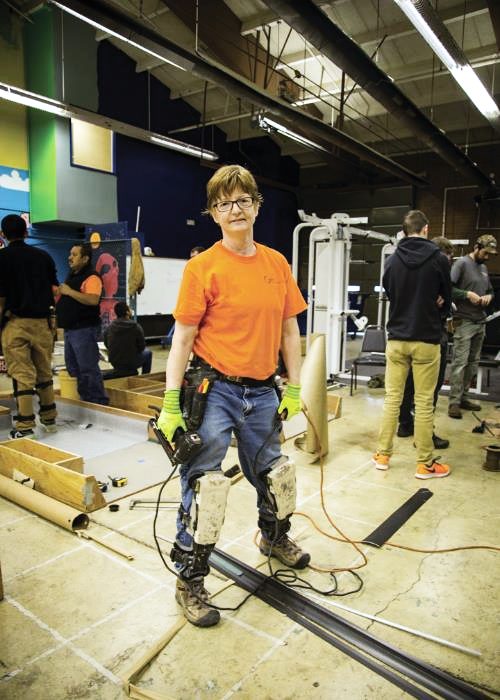 Sponsors’ Affirmative Action Obligations
Larger sponsors (with five or more apprentices) will work with registration agencies to develop affirmative action programs (AAPs) to ensure equal opportunity in recruitment, selection, employment, and training of apprentices. 
The final rule allows new program sponsors up to two years to establish initial AAPs. 
Existing sponsors will have two years from the effective date to develop an AAP in line with the new rule.
Implementation Timeline:  Sponsors in OA States
Updated regulations go into effect, including obligations to:
Utilize nondiscriminatory selection procedures
Provide notice about complaint procedure
Not retaliate for filing a complaint
Key Date		|	Obligations
Key Date		|	Obligations
January 18, 2017
July 17, 2017
Non-discrimination/equal employment opportunity provisions go into effect, including:
Refrain from discrimination, including new protected bases
Update and disseminate EEO pledge
Engage in inclusive outreach & recruitment efforts
Implement anti-harassment measures
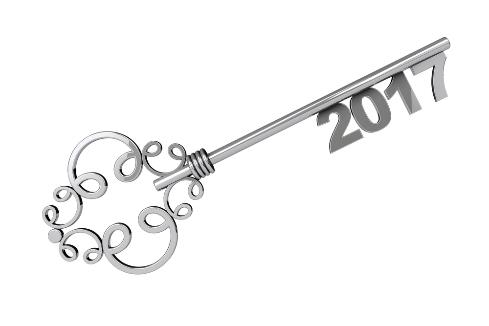 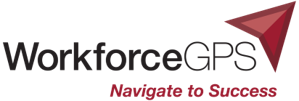 Implementation Timeline:  Sponsors in OA States
Existing RA sponsors implement affirmative action programs:
Invite self-identification of disabilities
Conduct initial review of personnel practices
Conduct initial workforce analyses
Draft written affirmative action plan
Compliance reviews begin
Key Date		|	Required Actions
January 18, 2019
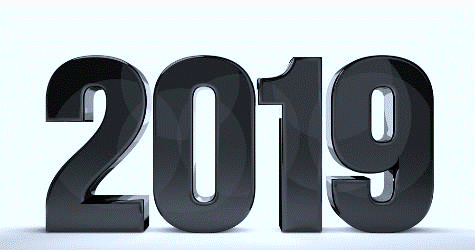 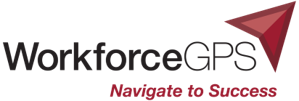 Implementation Timeline:  New Sponsors in OA States
New RA sponsors implement affirmative action program:
Invite self-identification of disabilities
Conduct initial review of personnel practices
Conduct initial workforce analyses
Draft written affirmative action plan
Compliance reviews begin
Key Date		|	Required Actions
Two Years from date of program registration
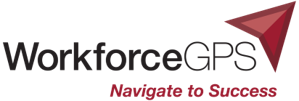 New Provisions
for SAA State Lawsand EEO Plans
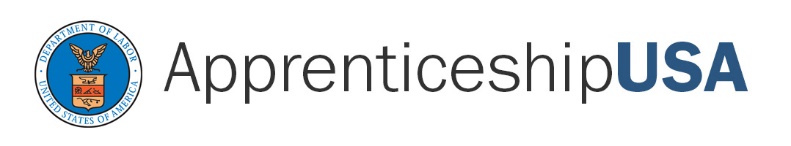 Conforming State Laws, Regulations and EEO Plans Under Part 30 Regulations
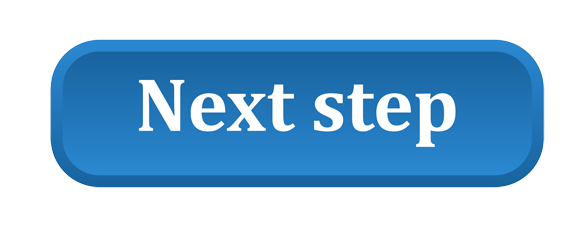 15 States will likely need to amend statutes

23 States will likely need to amend regulations
 Other States may want to amend their regulations

All State plans should be reviewed and updated
Most Common Changes SAAs Will Need to Make
Amending language to conform with protected classes spelled out in new Part 30 regulations:
Age (40 and older)
Disability
Sexual orientation
Genetic information
Must require, within 180 days of Federal approval of the State EEO Plan, all apprenticeship programs registered with the State to come into compliance
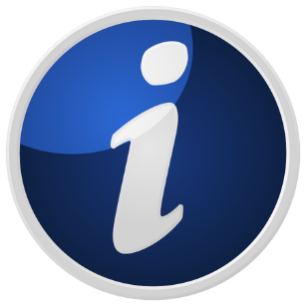 Implementation Timeline
Key Date		|	Required Actions
January 18, 2018
SAAs submit draft EEO Plans

Plan must contain authorizing language corresponding to Part 30 requirements
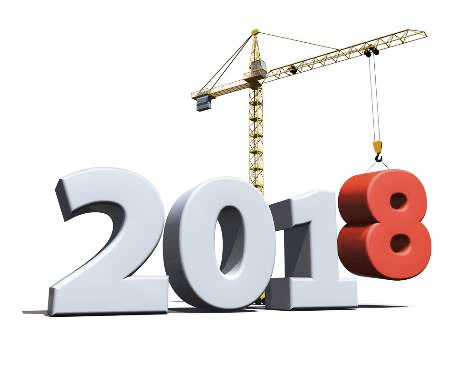 What SAA States Will Need to Submit
Required SAA submissions include new EEO plans 
Draft language revising State legislation and regulations may also be needed
Extensions may be granted for good cause shown
Each state’s submission will vary, depending on their current framework
SAA State Update Process
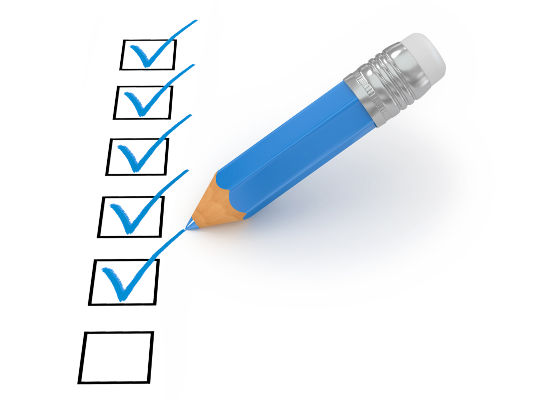 Timeline for review process
Types of review to expect
Guidance and technical assistance available from OA:
Edits to existing authorizing language
Support customized to States’ current situations
Lessons Learned from 29.29 Recognition Process
Effective/timely approval of plans follow the rule verbatim with necessary State references
Stay in continuous communicationwith OA throughout the process
Open dialogue with all parties (State and Federal) is critical in resolving discrepancies
OA will hold a “policy accelerator” to ensure efficiency in plan approval process
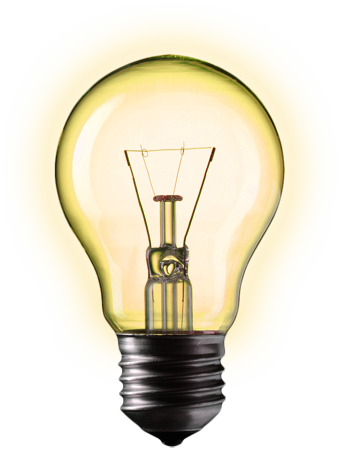 Additional SAA Responsibilities
Support sponsors in conducting workforce and utilization analyses:  race, sex and ethnicity
Where needed, help sponsors to establish utilization goals
Support sponsors in implementing disability provisions
Invitation to self-identify
Record-keeping
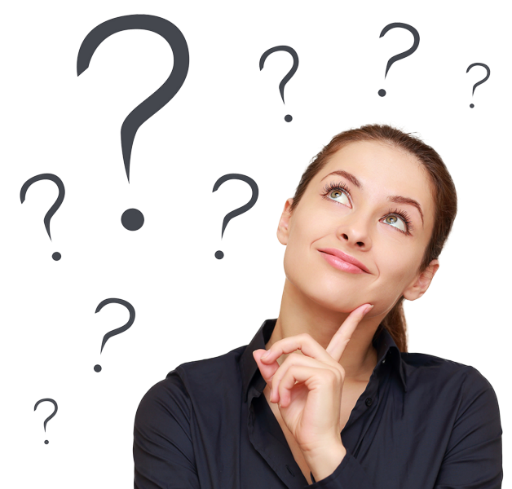 Resources
ApprenticeshipUSA EEO Website:
	www.doleta.gov/oa/eeo 
Key features of the website include:
Apprenticeship EEO FAQs
Apprenticeship EEO Overview Fact Sheet
Pre-Apprenticeship:  Pathways for Women into High-Wage Careers
Apprenticeship EEO Final Rule
Implementation Timeline
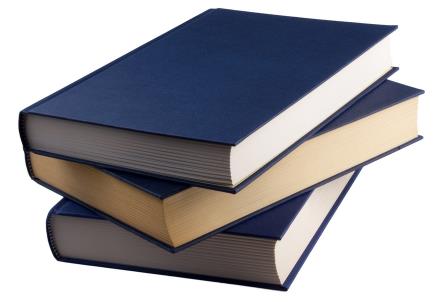 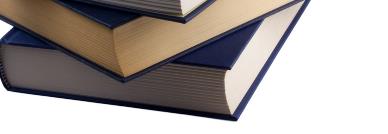 DOL Technical Assistance Strategy
Meeting Non-Discrimination Requirements
Guidance on meeting requirements for all protected populations
Sample posters and other materials that sponsors can use
Conducting Utilization and Availability Analyses
Online tool to support analyses
Anti-Harassment Training
Online training modules for sponsors’ use
Identifying Outreach and Recruitment Sources
Clearinghouse of resources
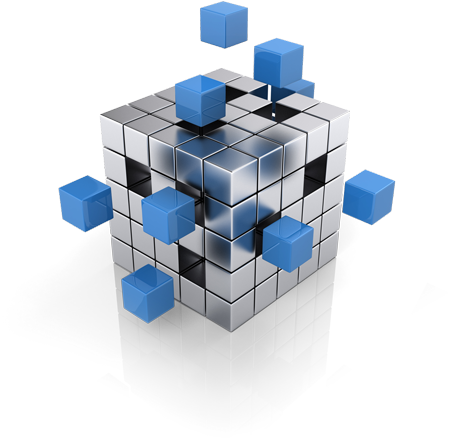 DOL Technical Assistance Strategy
Establishing Selection Procedures
Guidance and sample selection procedures
Direct entry as a selection procedure
Promoting Self-Identification of a Disability	
Guidance, language for the self-identification form 
Best practices for self-identification
Developing Written Affirmative Action Plans
Sample plans for sponsor use
Discrimination Standards and Defenses
Guidance and training for apprenticeship sponsors
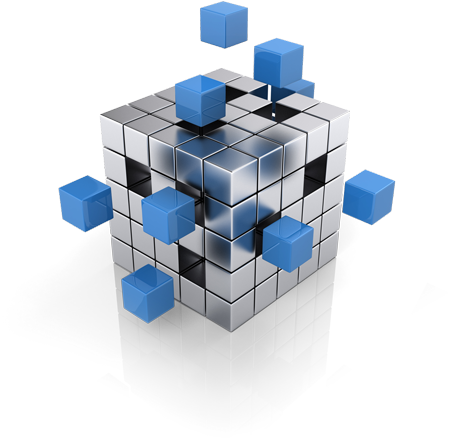 Zachary Boren
Boren.Zachary@dol.gov
202-693-3793
Donna Lenhoff
Lenhoff.Donna@dol.gov
202-693-2687